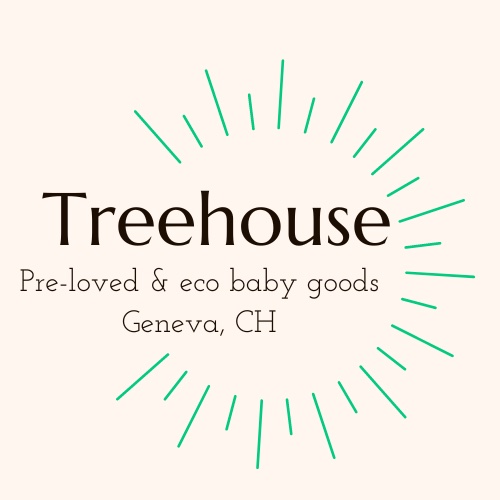 Parents want eco-friendly baby items. 
Buying #secondhandfirst is the most ecological option.
BUT 
Buying second-hand is inconvenient and time-consuming. 
There is a perception that second-hand items are dirty and low-quality.
SOlution: treehousecircular.com
A place to buy high-quality, eco-friendly, cleaned and tested secondhand (and new) baby items. 
A place to sell your eco-friendly used baby items for a premium price. 
Unlike the chaos of facebook marketplace or charity shops, we curate. We have items you actually want. 
We are digital-native only with convenient shipping and delivery options throughout Switzerland
Website: treehousecircular.com
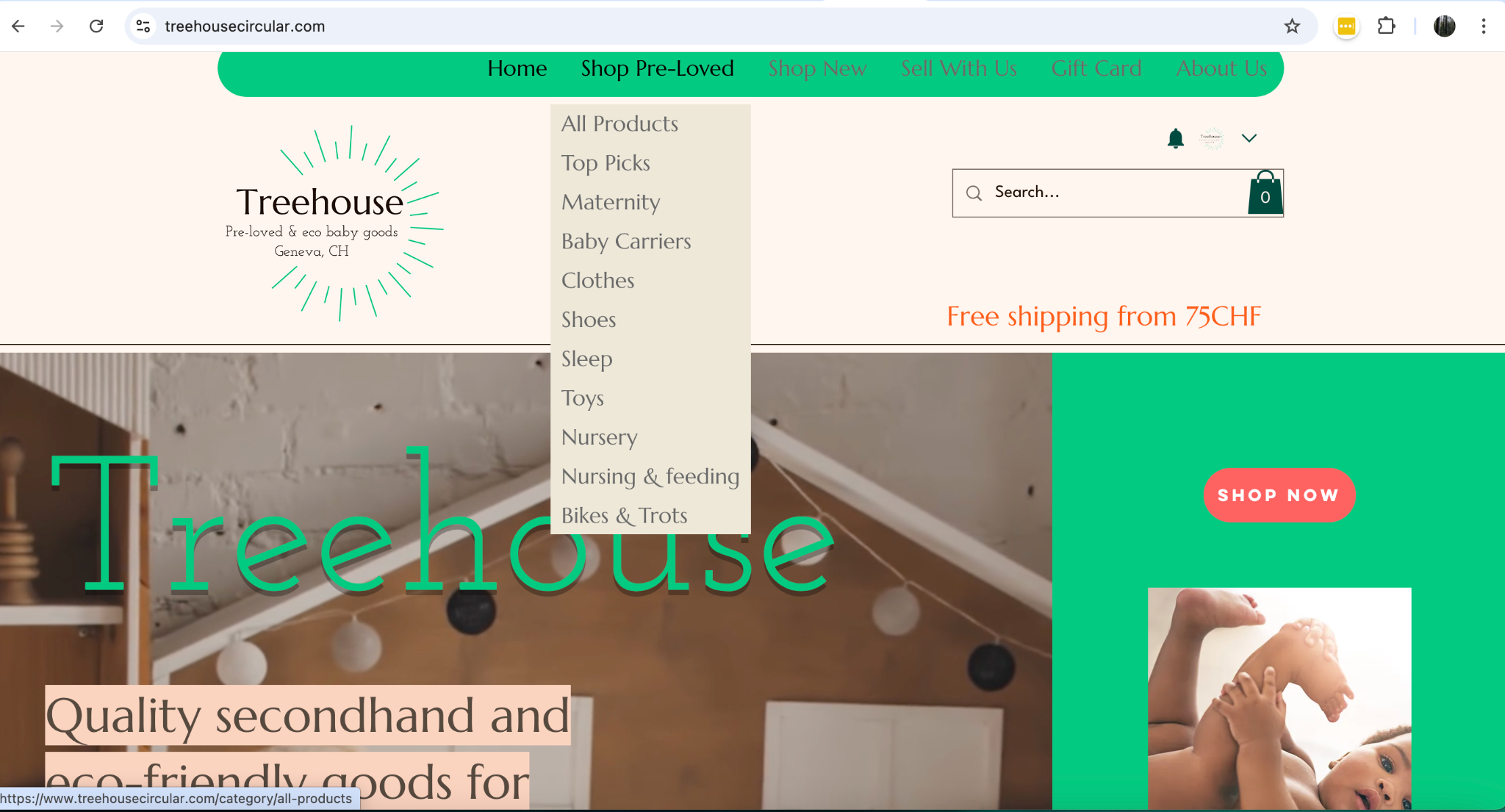 Shop: mobile & desktop
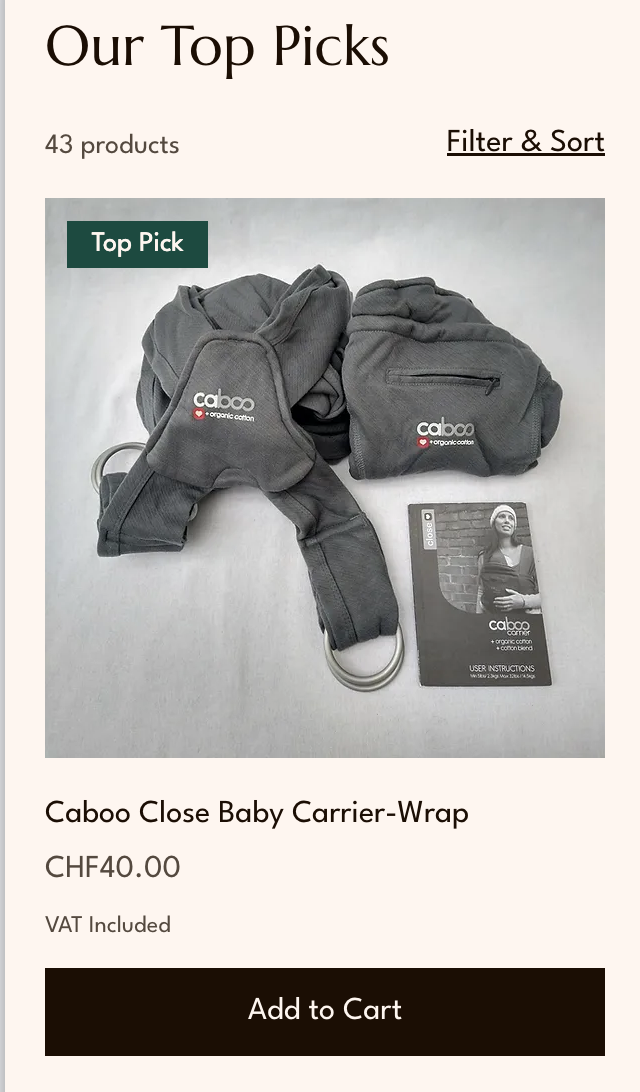 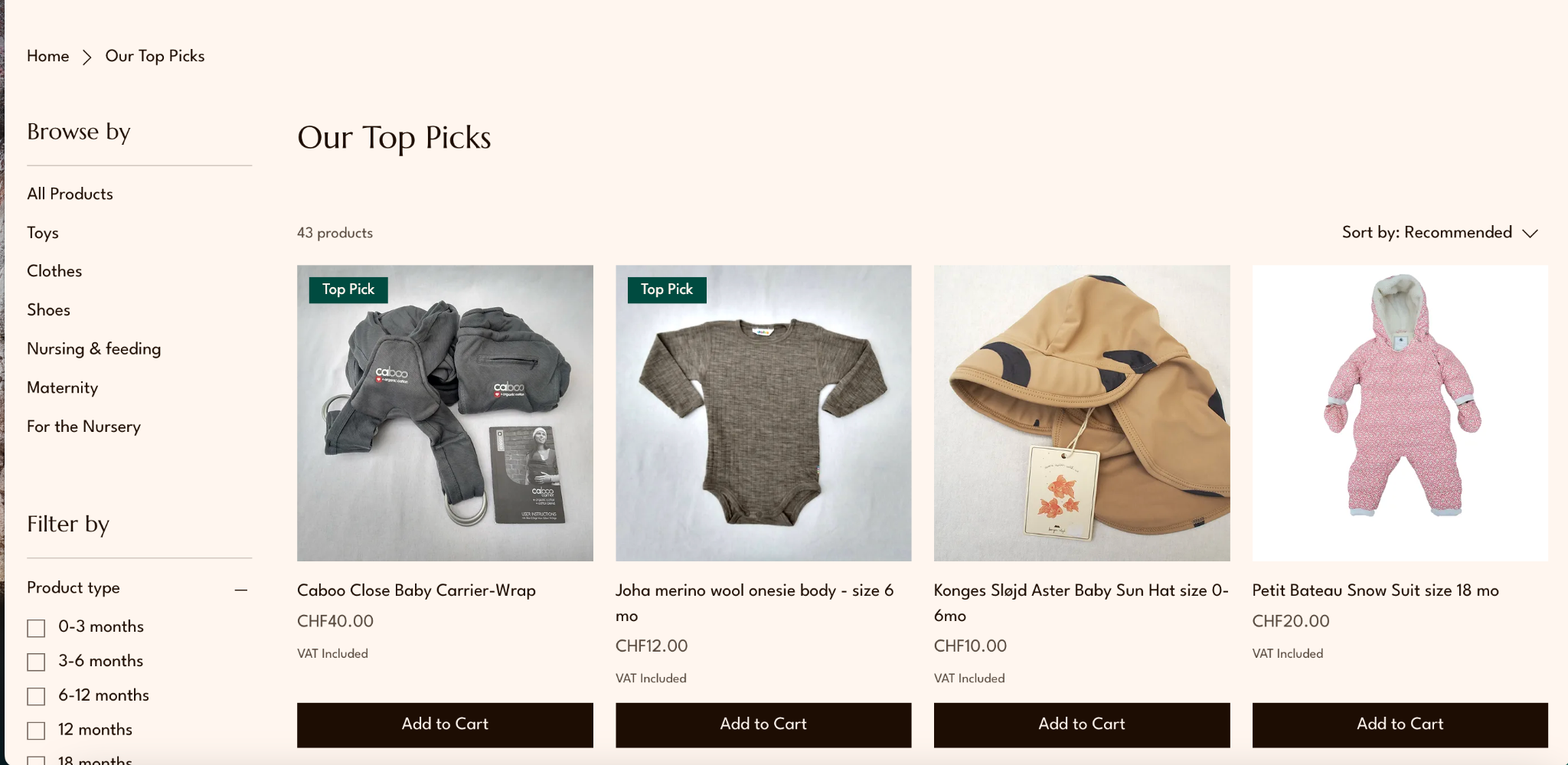 We focus on the customer journey.
Eco-conscious parents often start out looking for second-hand options, then move to looking at new items when they can’t find what they’re looking for.
Collaboration before competition
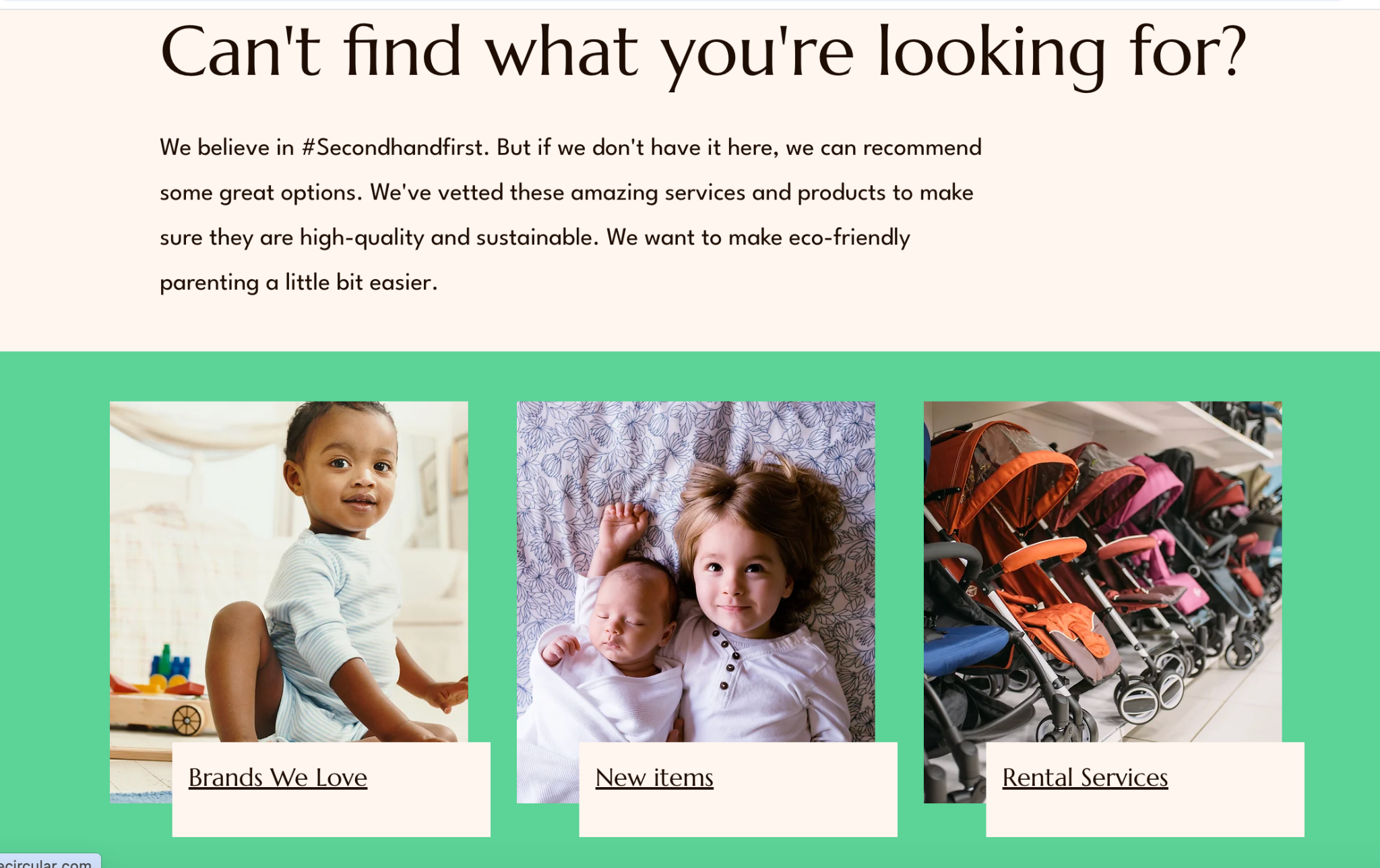 Bottom of web-shop page
COMPETITION/USP
COMPETITION/USP
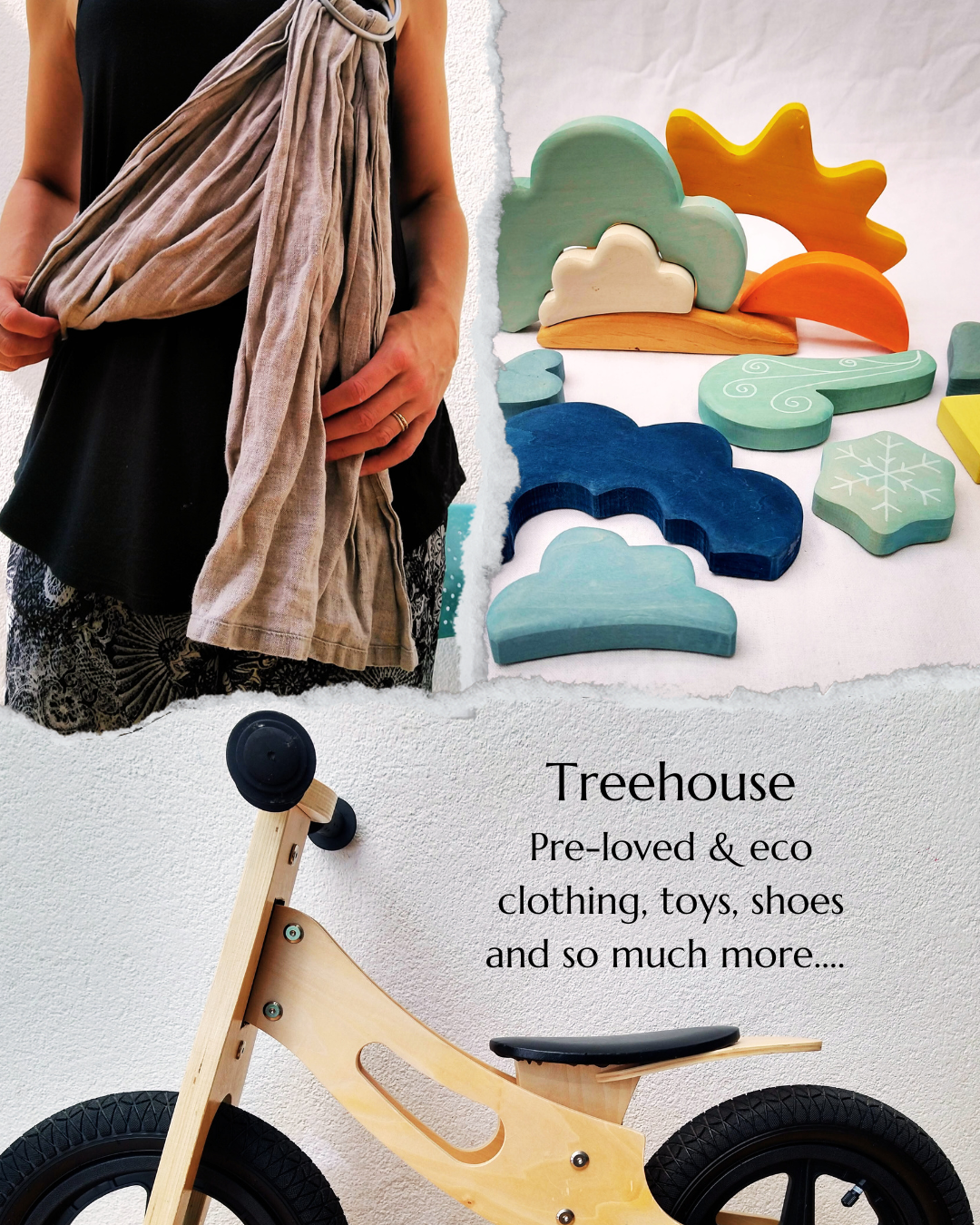 www.treehousecircular.com (launching Nov 1)
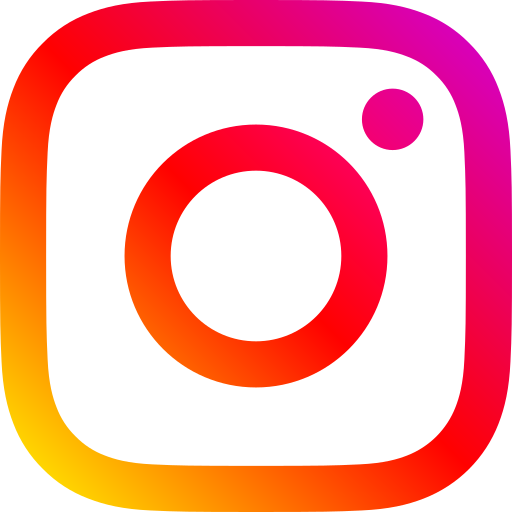 @treehousecircular